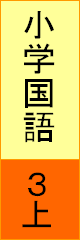 めだか
３７～４１ページ
水
泳
えい
守
まも
つく
りに
第
だい
一歩
死
し
ぬ
気
温
おん
川に
流
なが
す
真
ま
昼
車に
乗
の
る
Copyright (C) 2016 / 柏市教育委員会　 All Rights Reserved.